Мастер-класс «Рисование штампами с детьми раннего и младшего дошкольного возраста»
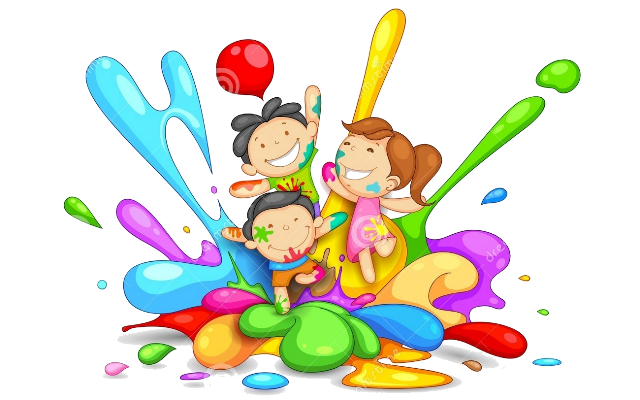 Всестороннее творческое развитие полезно и нужно всем детям. Но далеко не все дети любят рисовать, а вот техника рисования штампами, нравится всем без исключения детям и даже взрослым.
Рисуя этим способом, дети не боятся ошибиться, так как все легко можно исправить, а из ошибки легко можно придумать что-то новое, и ребенок обретает уверенность в себе, преодолевает «боязнь чистого листа бумаги» и начинает чувствовать себя маленьким художником. У него появляется ИНТЕРЕС, а вместе с тем и ЖЕЛАНИЕ рисовать.
Ведь печатать можно чем угодно. Именно это и будет настоящим творчество
Научите малыша делать отпечатки. Для этого пропитайте кусочек поролона разведенной гуашью, чтобы получилось подобие штемпельной подушечки. Теперь окунаем нашу формочку в краску, придавливаем к бумаге и осторожно убираем. Цветной отпечаток готов. Можно наносить краску на штамп с помощью кисточки, либо обмакивать его в густую краску.
Не беда, что аккуратные оттиски у малыша получатся не сразу. Здесь, как и в любом деле, нужна определенная ловкость и сноровка. . Для того чтобы печатание фигурок приобрело какой-то смысл, предложите малышу украсить орнаментом бумажную тарелку, вырезанную из картона вазу, платьице нарисованной куклы.
Можно нарисовать поролоном ягодки рябины и алую землянику, бусы на шее у девочки и яркий хвост петуха. Главное, чтобы процесс творчества нравился, вызывал эмоциональный отклик у юного художника.
Материалы длЯ   самодельных штампиков окружают нас на каждом шагу, а количество вариантов исполнения практически бесконечно, но для начала стоит попробовать реализовать несколько распространенных и отлично зарекомендовавших себя идей. В процессе рисования с малышами можно использовать следующие виды штампов:
1. Самый первый инструмент для печатания – собственные пальчики и ладошки малыша.
Ребенок рисует на бумаге ладошкой, или ребром ладошки, кулачком. Макает в краску и отпечатывается на бумаге так, как необходимо для того рисунка, какой он изображает. Не спешите рисовать его руками, Вы можете просто показывать ему пример – на своем листочке, принцип рисования ребенок быстро схватывает и сам. Потом краска с ладошек вытирается тряпочкой.
Делать отпечатки пальчиков - не менее весело, чем рук, такое занятие потребует большей сосредоточенности, еще лучше разивает мелкую моторику.
2. Штампы из овощей.
Штампы из моркови
Сделайте два-три штампа: круг, овал, а для лепестков — круговой сектор (для этого нужно обрезать только две стороны треугольника, а одну оставить закругленной).
Штампы из картофеля
Разрежьте картофелину пополам, нанесите на сторону разреза рисунок и аккуратно по контору уберите лишнее.
Вырезать можно что угодно, вернее то, что позволяет вам ваше умение – от домика до прекрасного цветка Штампы из капусты
Можно скрутить лист капусты, сделать ровный срез – отпечатком будет необычная розочка. Интересный отпечаток получается из среза пекинской капусты.
Половинки лука, яблок, груш и других овощей и фруктов служат отличными штампами.
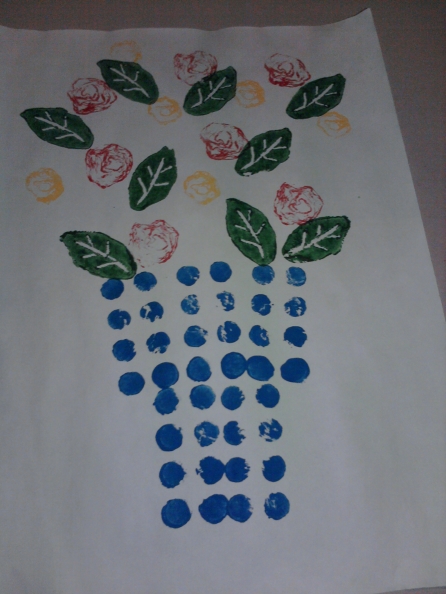 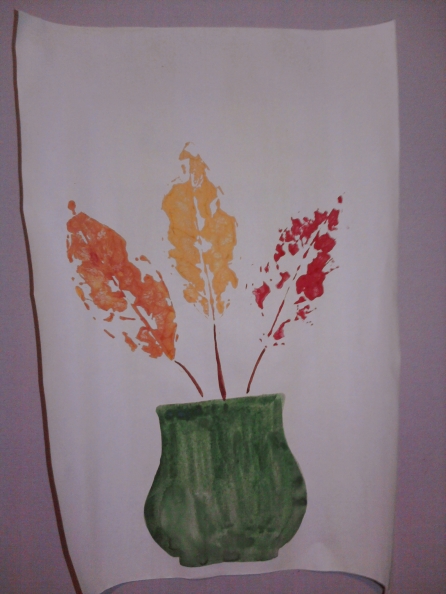 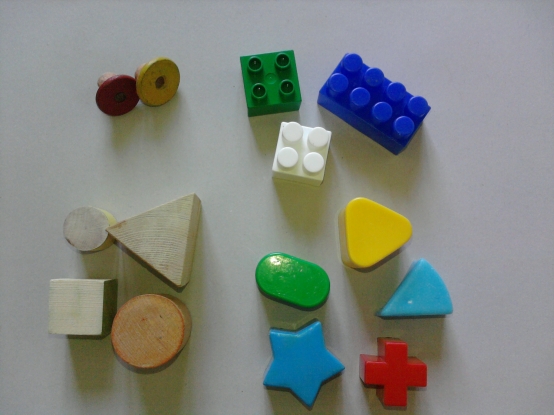 3. Рисование поролоном
	Ребенок опускает кусочек поролона (или тампон из поролона) в густую краску и наносит оттиск на бумагу. Можно использовать трафарет. Кусочками поролона хорошо тонировать бумагу, создавая фон для будущего рисунка, рисовать животных, птиц, передавая фактуру шерсти, оперения.
4. «Рисование с помощью листьев»
	Найдите на улице красив е по форме листья деревьев. Обмакните одну сторону листочка в разведенную краску. Аккуратно прикладывайте его окрашенной стороной к альбомному листу, слегка прижимая к бумаге салфеткой, разгладьте рукой. Уберите листики и рассмотрите вместе отпечатки.
5. В качестве основы для печаток хороши крышки от пластиковых бутылок, пробки, ластики, маленькие дощечки, спичечные коробки, кубики и детали конструкторов типа «Лего» (впрочем, последние сами по себе уже являются неплохими штампиками).
 6. Штампики из пластилина из изготавливаются путем выдавливания в нем узора с помощью любого острого предмета вроде стержня шариковой ручки. Им же очень удобно продавливать рисунки на кусочках пластиковых лотков, в которых продаются овощи, фрукты.
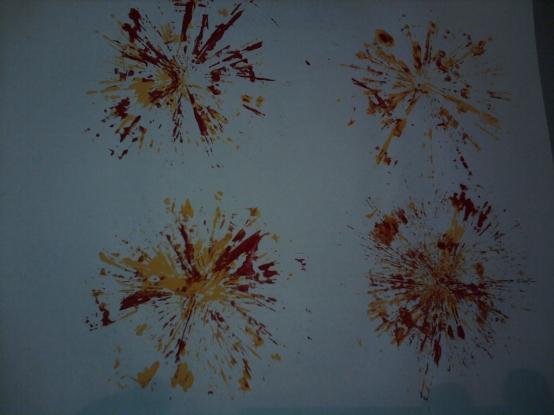 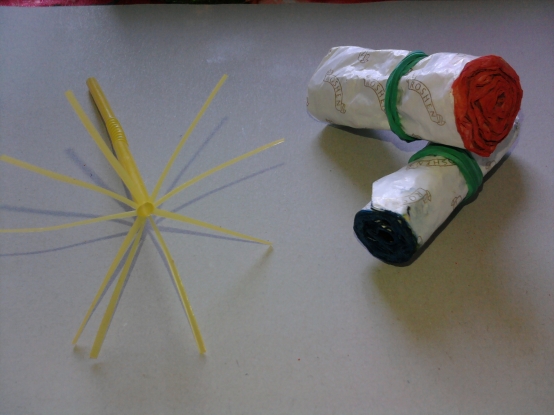 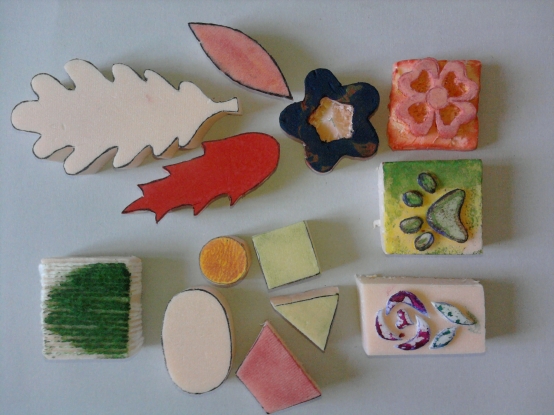 7. Отличные печатки получаются из обычных резинок для денег, если наклеить их на основу, изогнув в форме квадрата, треугольника, кружка, звезды, змейки и т. д.
8. Баночки и бутылочки с разными конфигурациями и диаметрами горлышка и дна – это готовые штампики. К примеру, донышки пластиковых бутылок дают замечательные оттиски цветка или солнышко
 9. Воплотить те же образы немного в другом виде поможет расщепленная на конце коктельная соломинка – чем глубже разрезы, тем длиннее отпечатки лепестков-лучиков солнышка.
10. Для рисования фона пригодятся штампики из намотанных на основу толстых ниток, а также веревочные клубочки, куски старого свитера рельефной вязки и каната.
11. Чтобы сделать рисунок повторяющимся, можно изготовить печатки-катки, взяв для основы катушку от скотча или скалКУ.
 12. Очень удобно делать штампы из пенопласта и пищевых лоточков. 13. Можно скрутить бумагу то конфет или коробки – получатся штампы для цветов
13. Можно скрутить бумагу оТ конфет или коробки – получатся штампы для цветов. 
 Ватные палочки – готовый штамп. Также можно использовать вату и мятую бумагу.
Для каждого цвета вам понадобится отдельная палочка. С помощью этой техники прекрасно получаются цветы сирени или мимозы. Проведите линии-веточки фломастером. А гроздья цветов уже делайте палочками. Но это уже высший пилотаж! Не меньшее удовольствие принесет ребенку и рисование более простых вещей - цветочки и ягодки (стебельки можно нарисовать фломастером). А можно вырезать из бумаги платье (платок, скатерть, варежки) и украсить орнаментом из точек.
Рисование штампами способствует развитию у ребёнка:
	• Мелкой моторики рук и тактильного восприятия;
	• Пространственной ориентировки на листе бумаги, глазомера и зрительного восприятия;
	• Внимания и усидчивости;
	• Изобразительных навыков и умений, наблюдательности, эстетического восприятия, эмоциональной отзывчивости;
	• Кроме того, в процессе этой деятельности у дошкольника формируются навыки контроля и самоконтроля.
Рисование для ребенка – радостный, вдохновенный труд, к которому его не надо принуждать, но очень важно стимулировать и поддерживать малыша, постепенно открывая перед ним новые возможности изобразительной деятельности.
Рисование штампами привлекает своей простотой и доступностью, раскрывает возможность использование хорошо знакомых предметов в качестве художественных материалов. Особенно это явно видно при работе с малышами до изобразительного периода, когда у них еще не сформированы технические навыки работы с красками, кистью…
А главное то, что рисование штампами играет важную роль в общем психическом развитии ребенка. Ведь самоценным является не конечный продукт – рисунок, а развитие личности: формирование уверенности в себе, в своих способностях, самоидентификация в творческой работе, целенаправленность деятельности
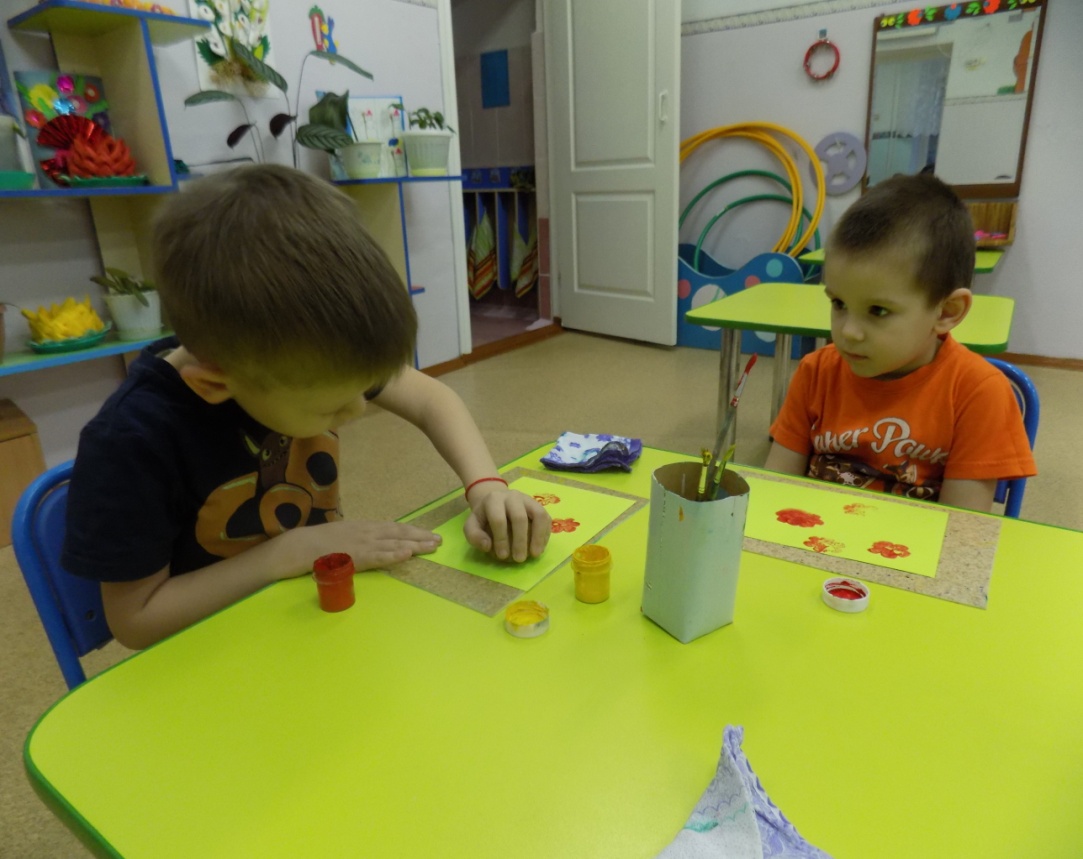 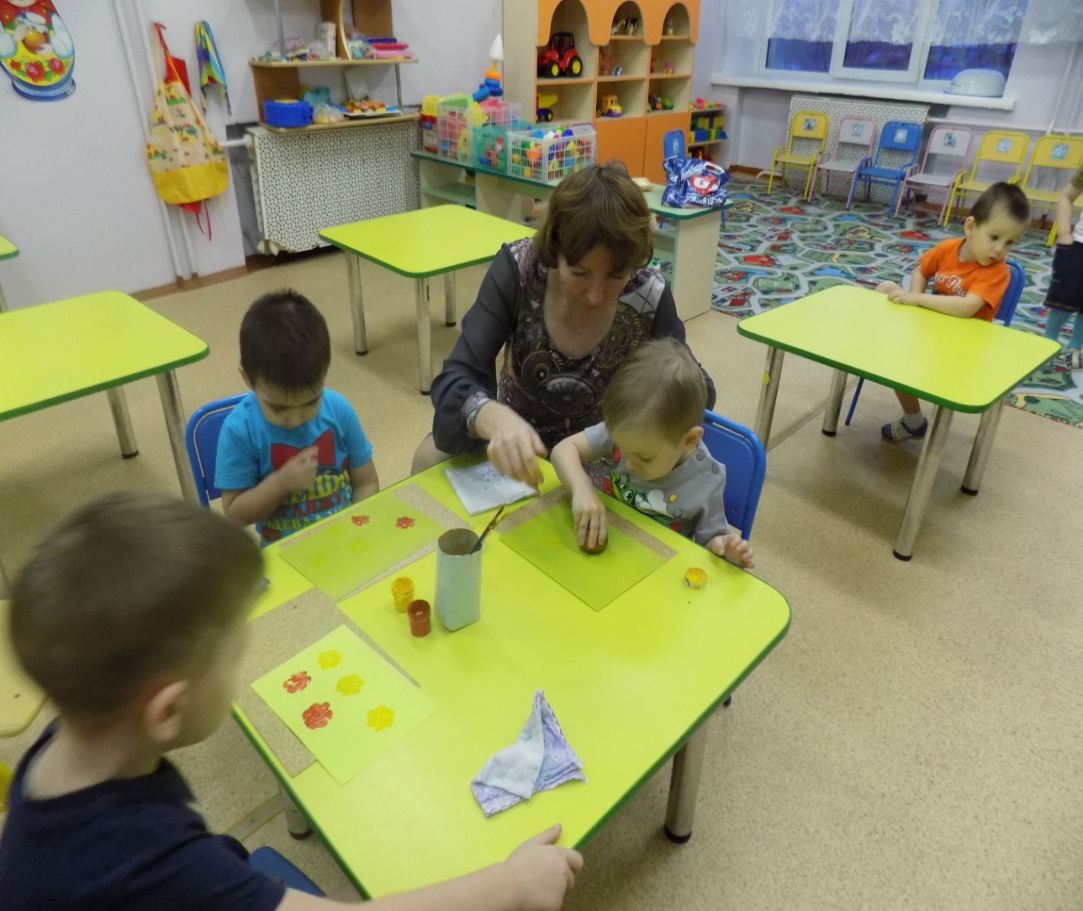 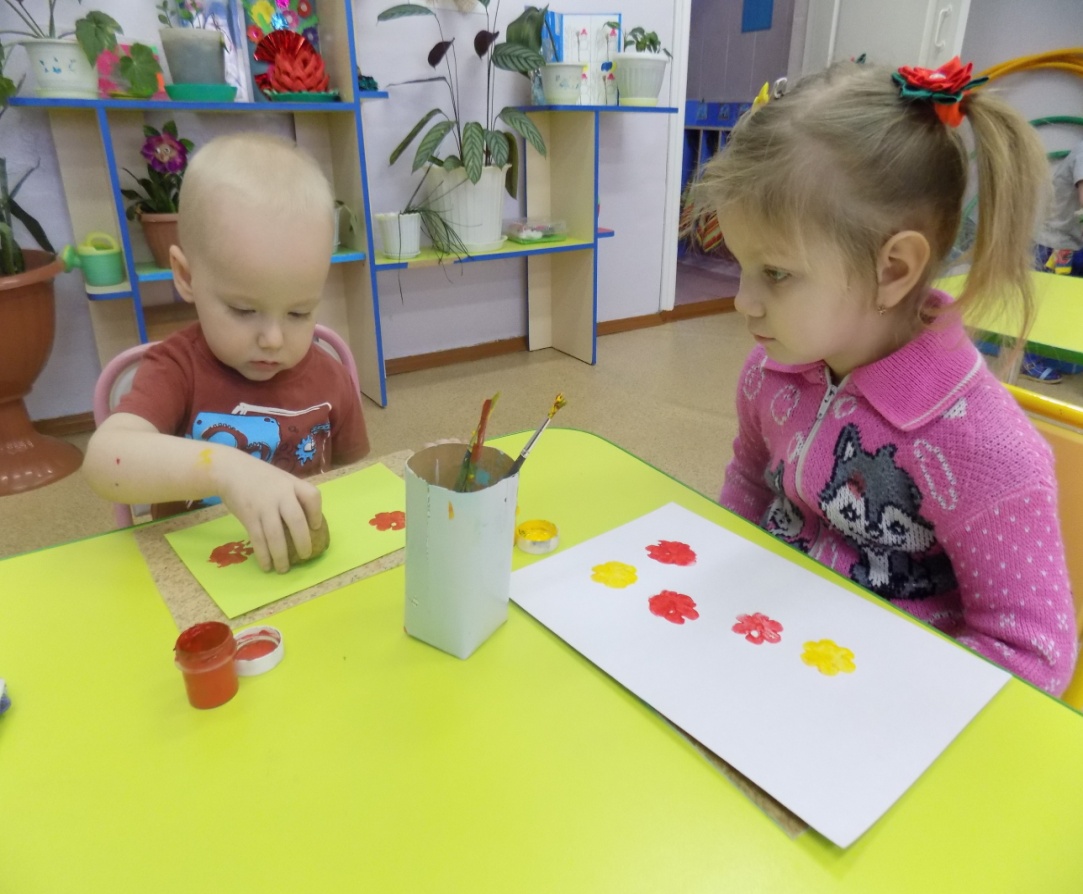 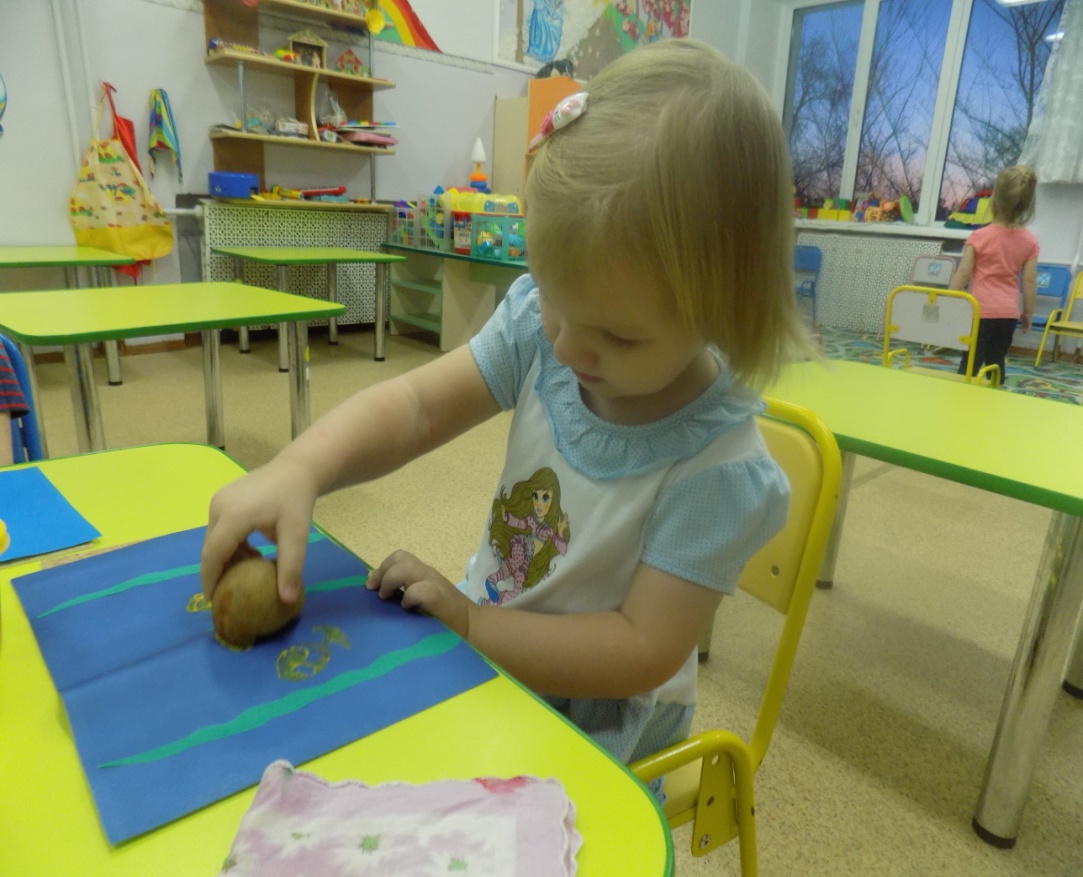 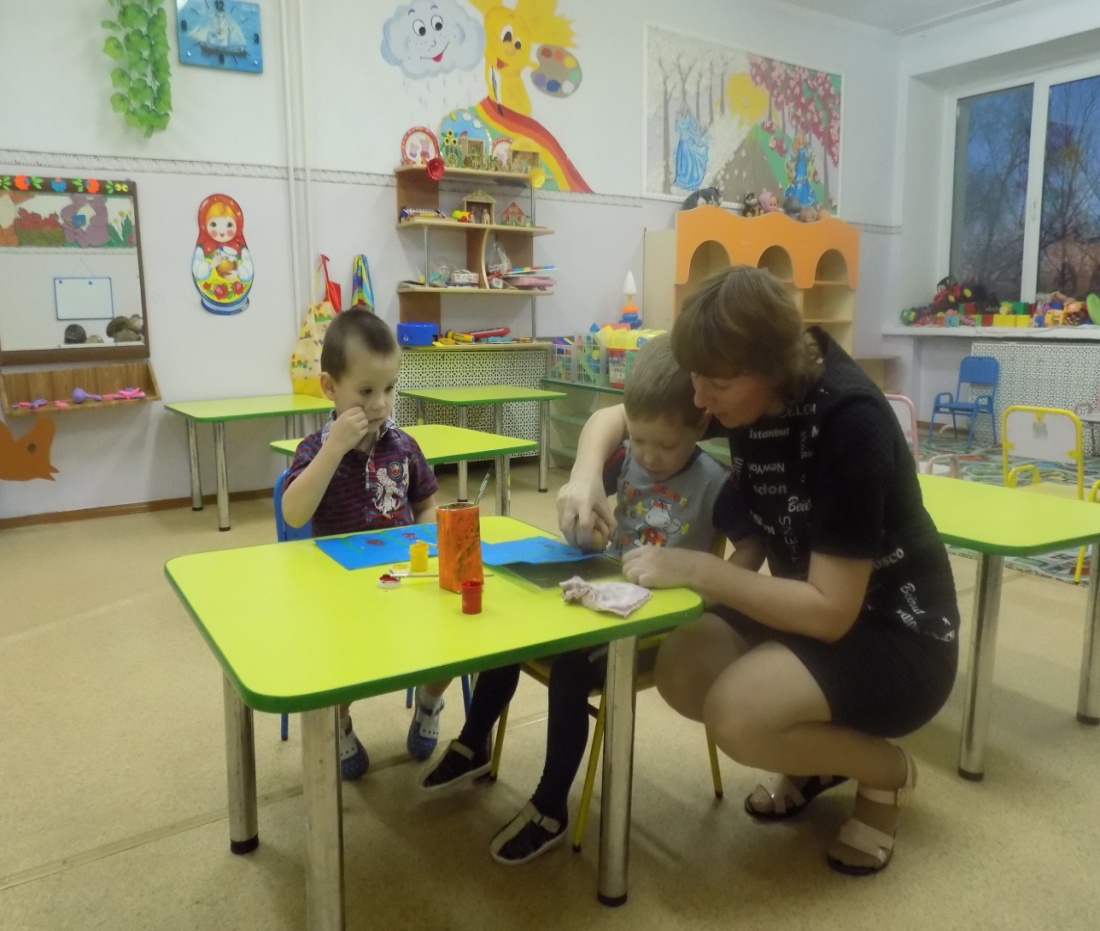 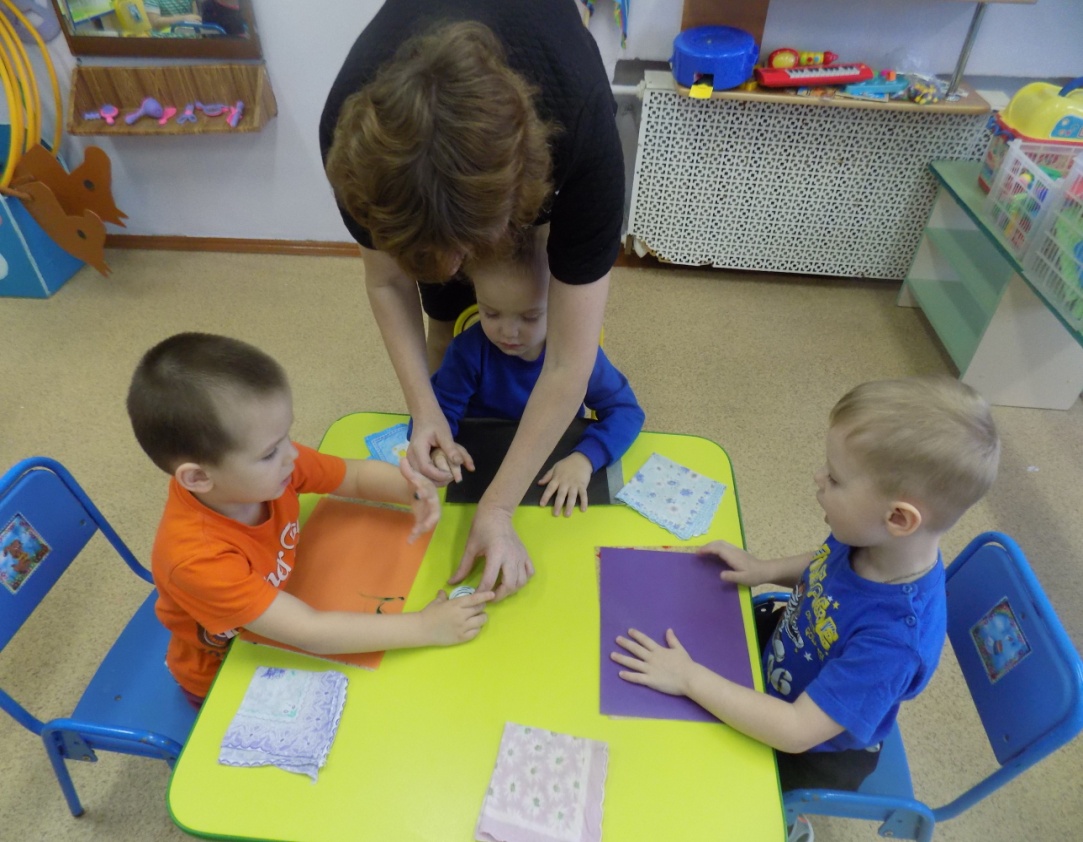 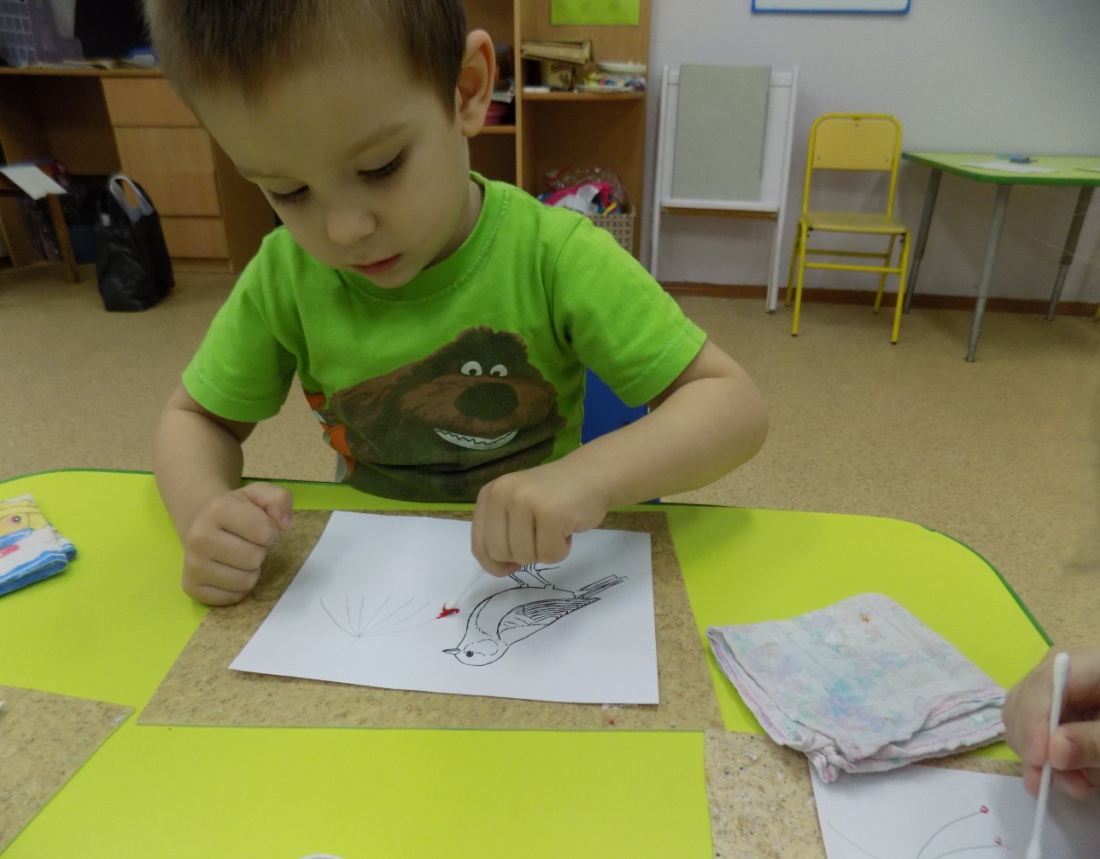 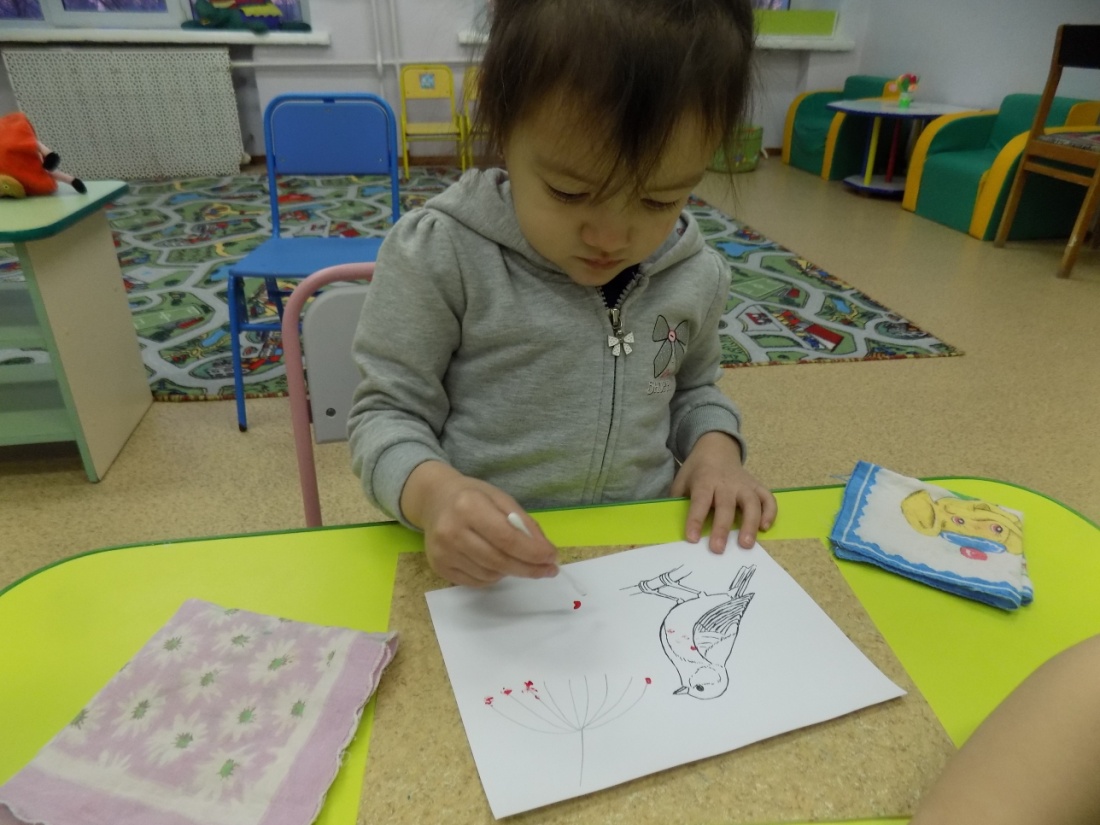 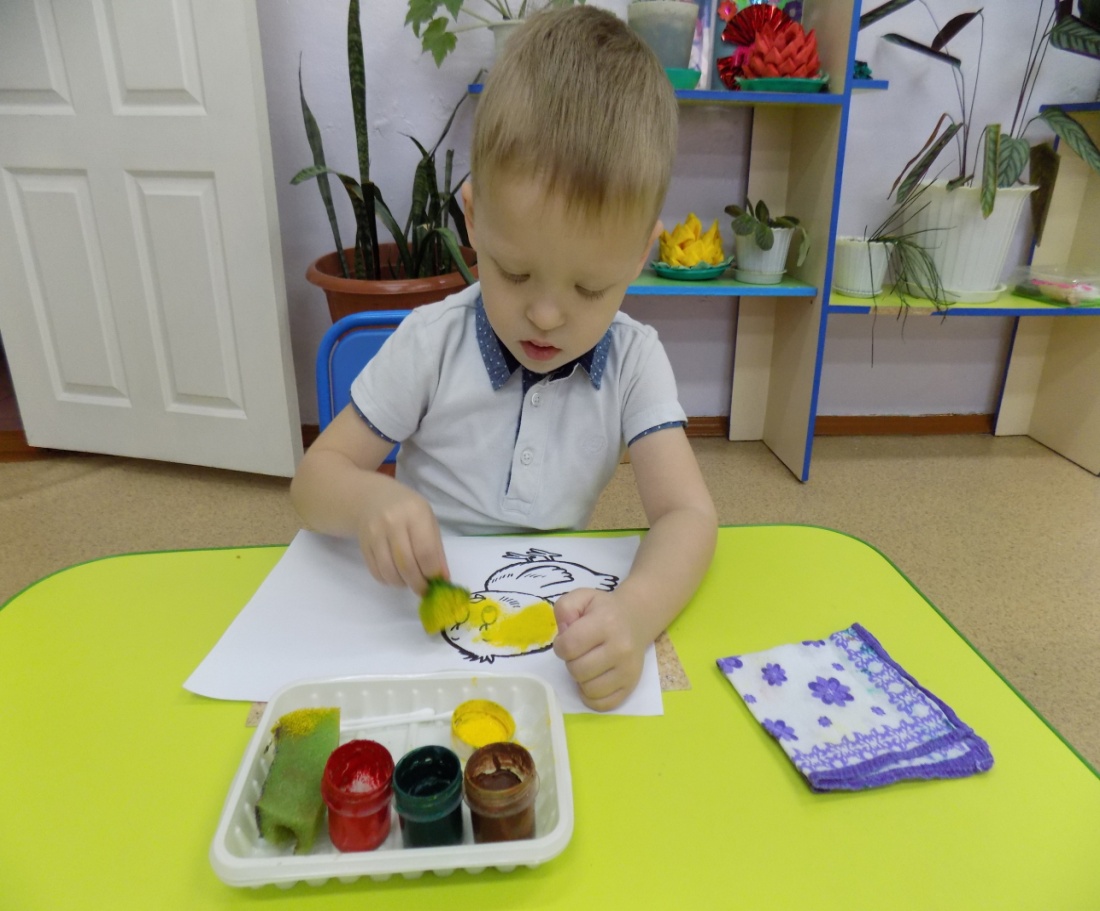 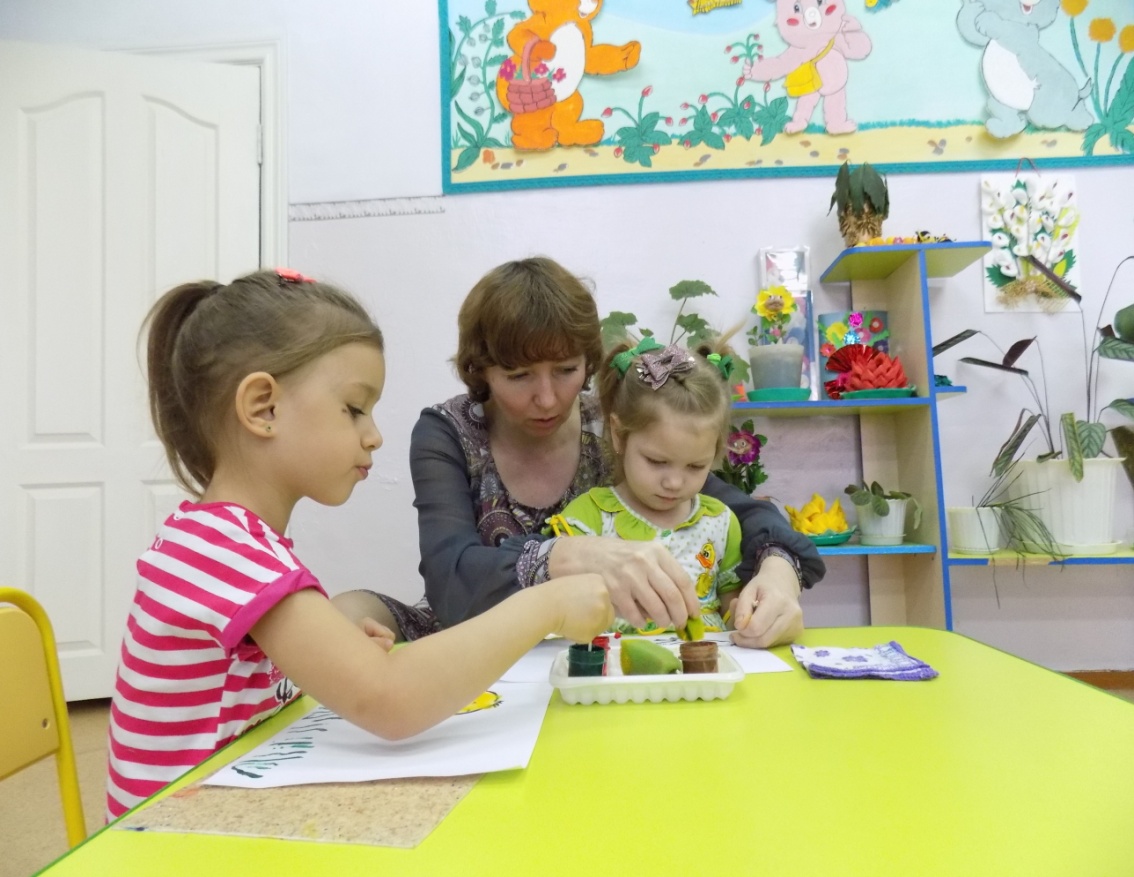 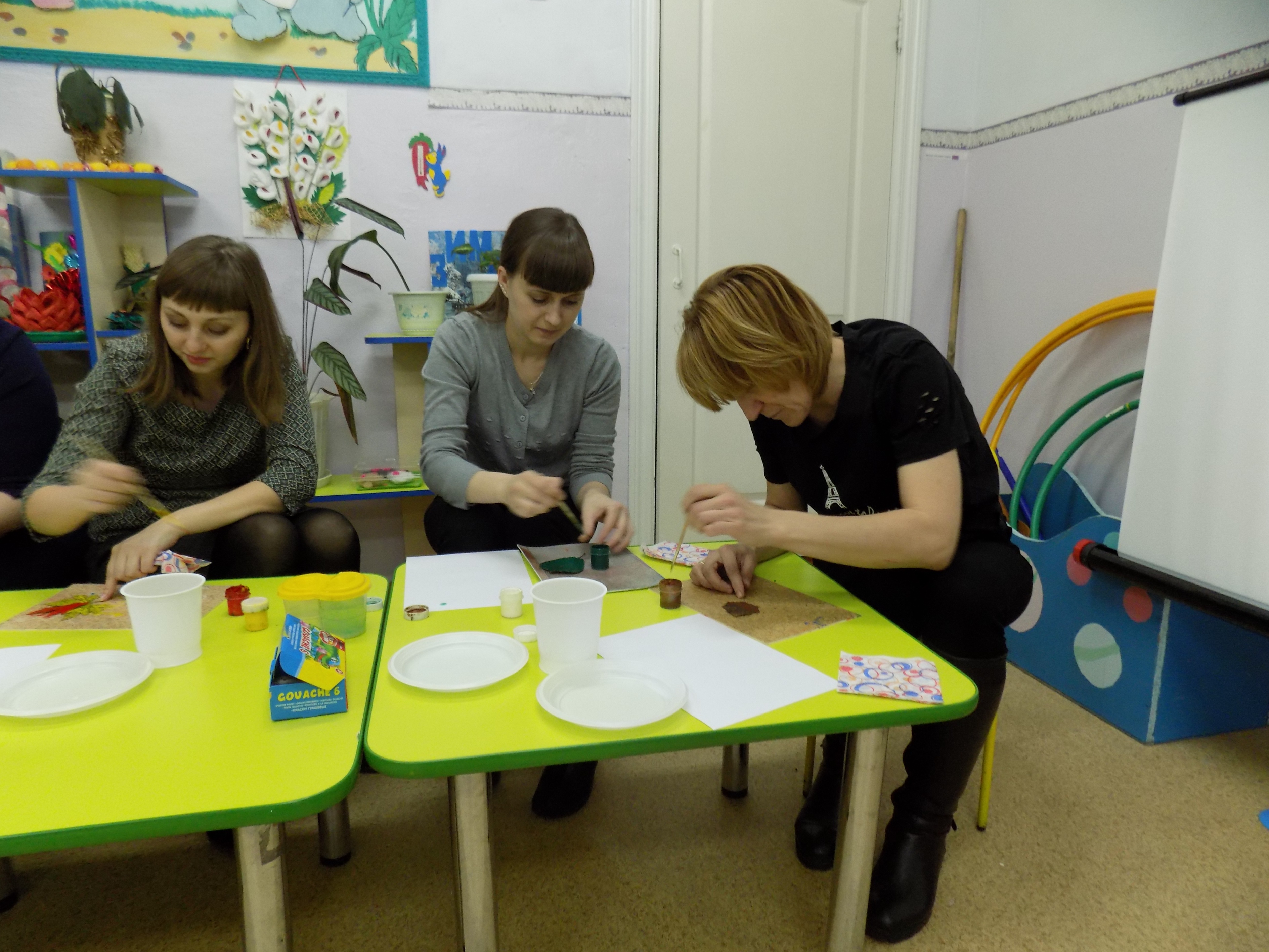 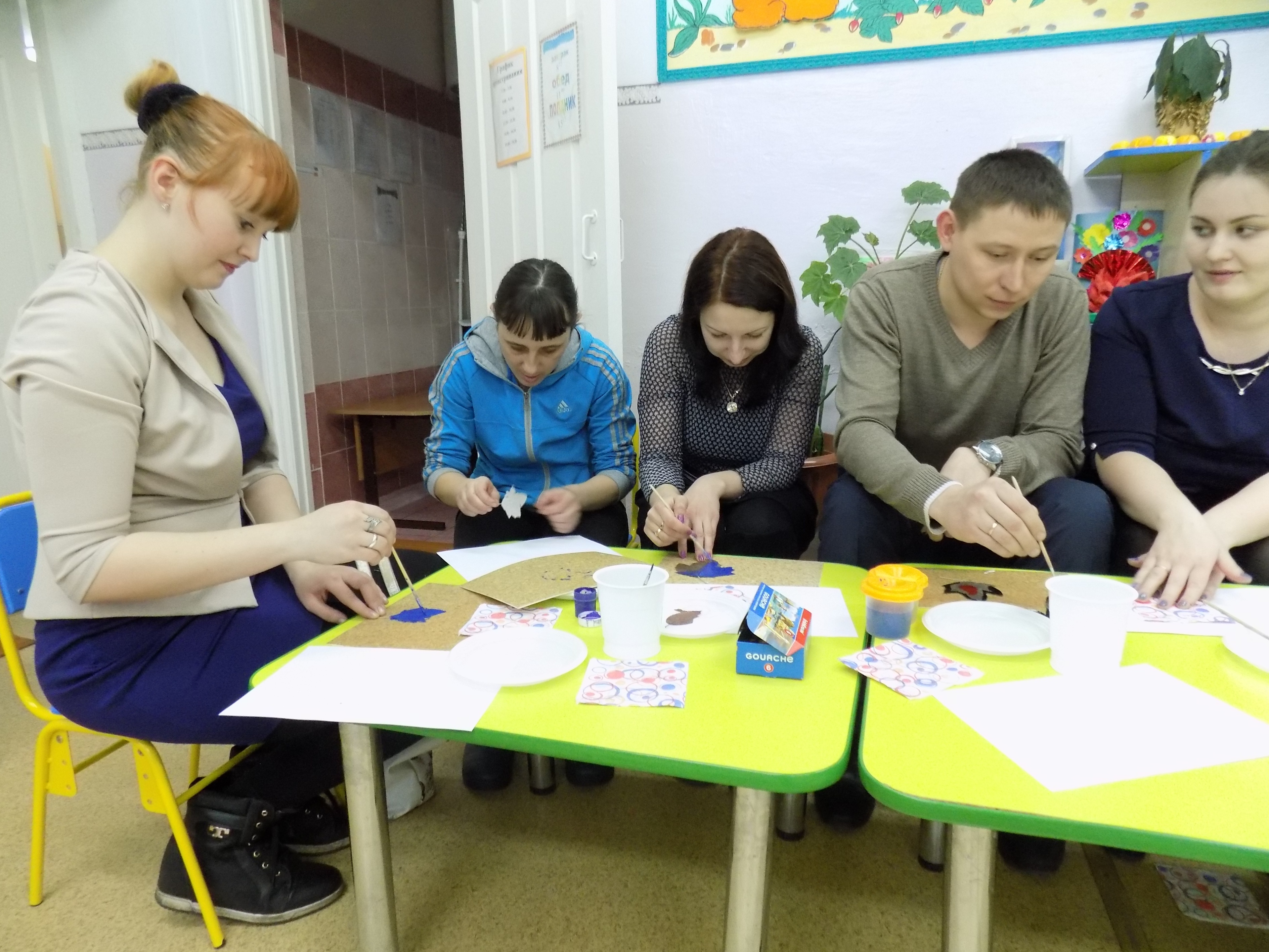 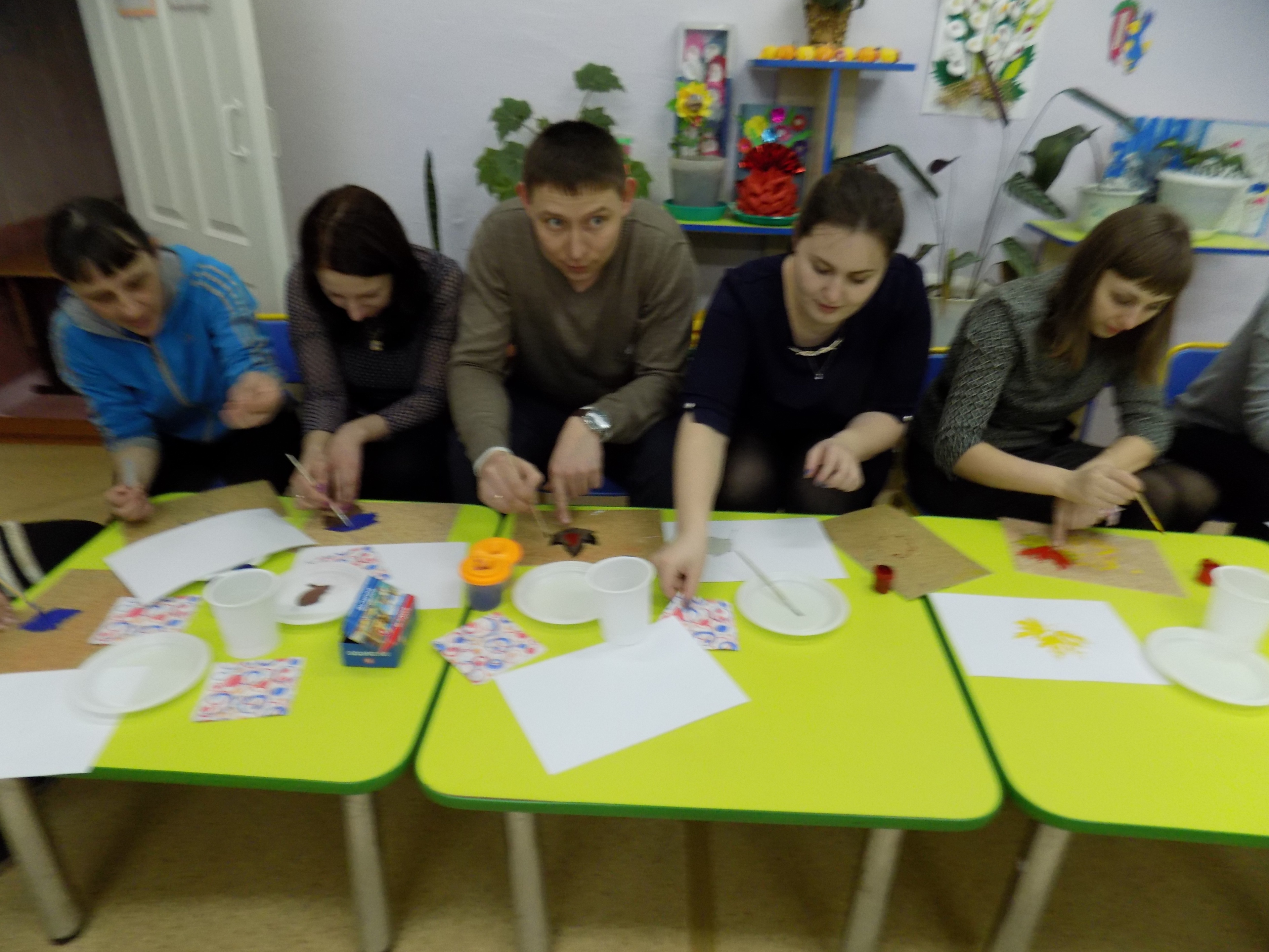 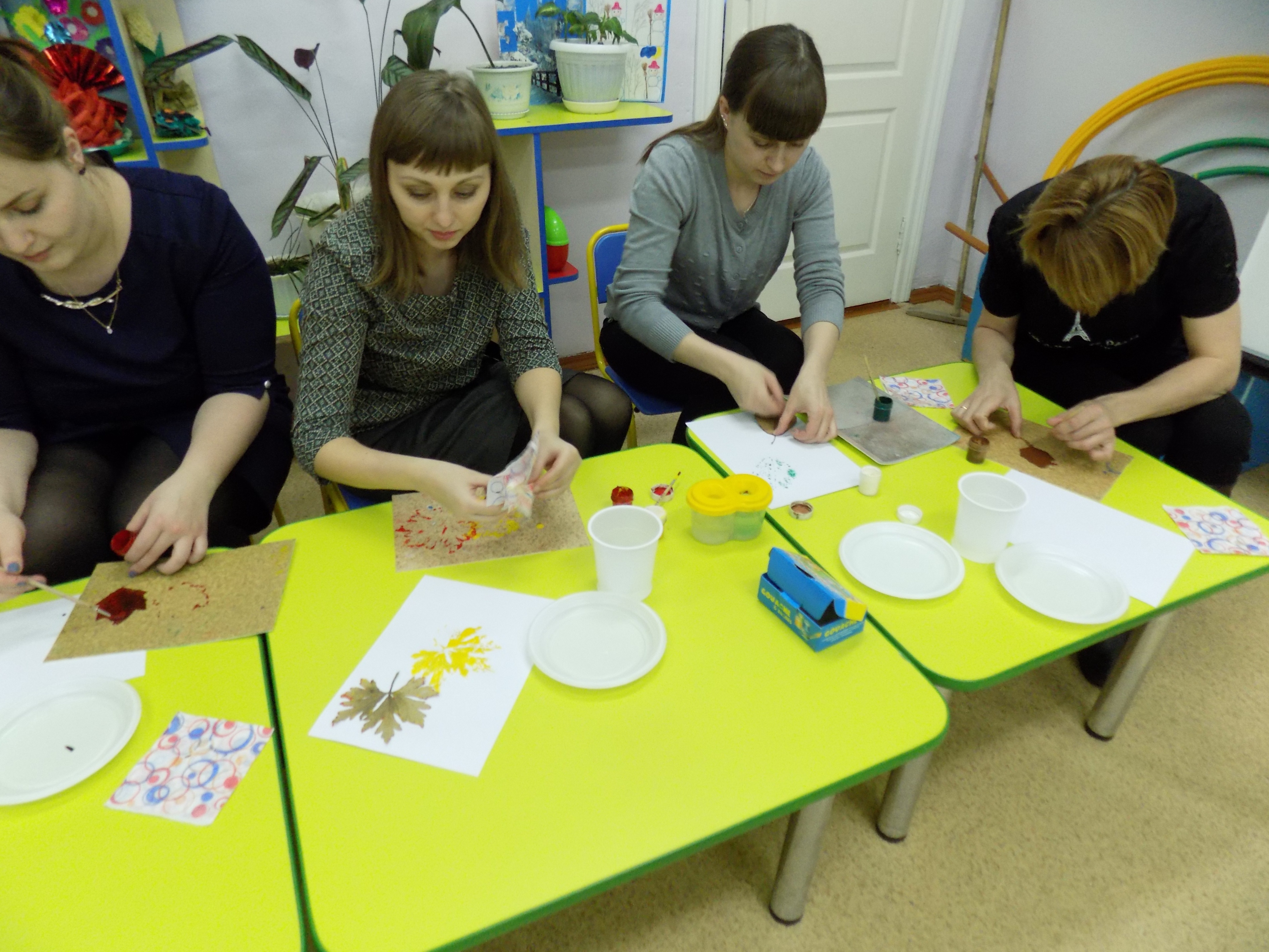 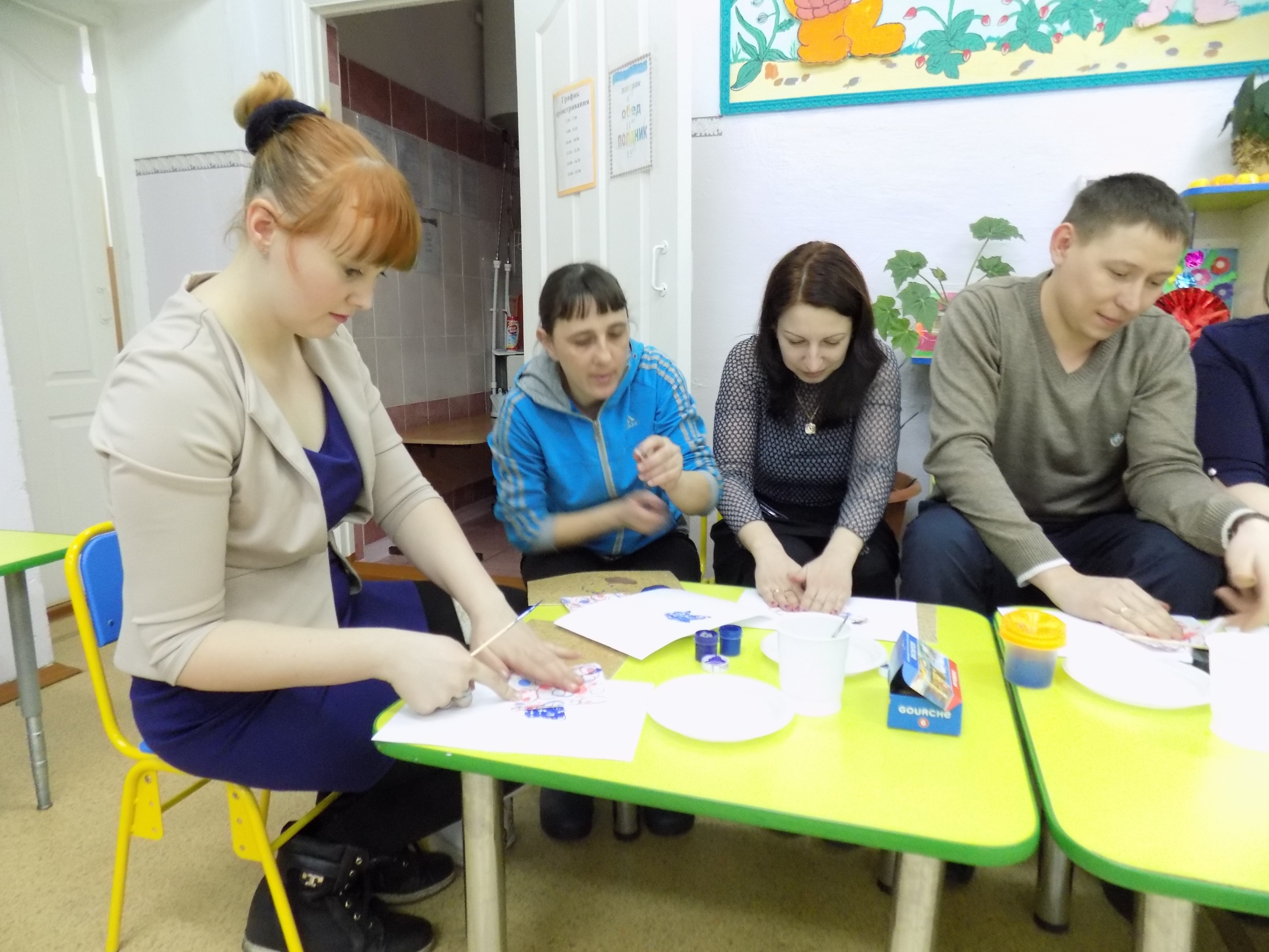 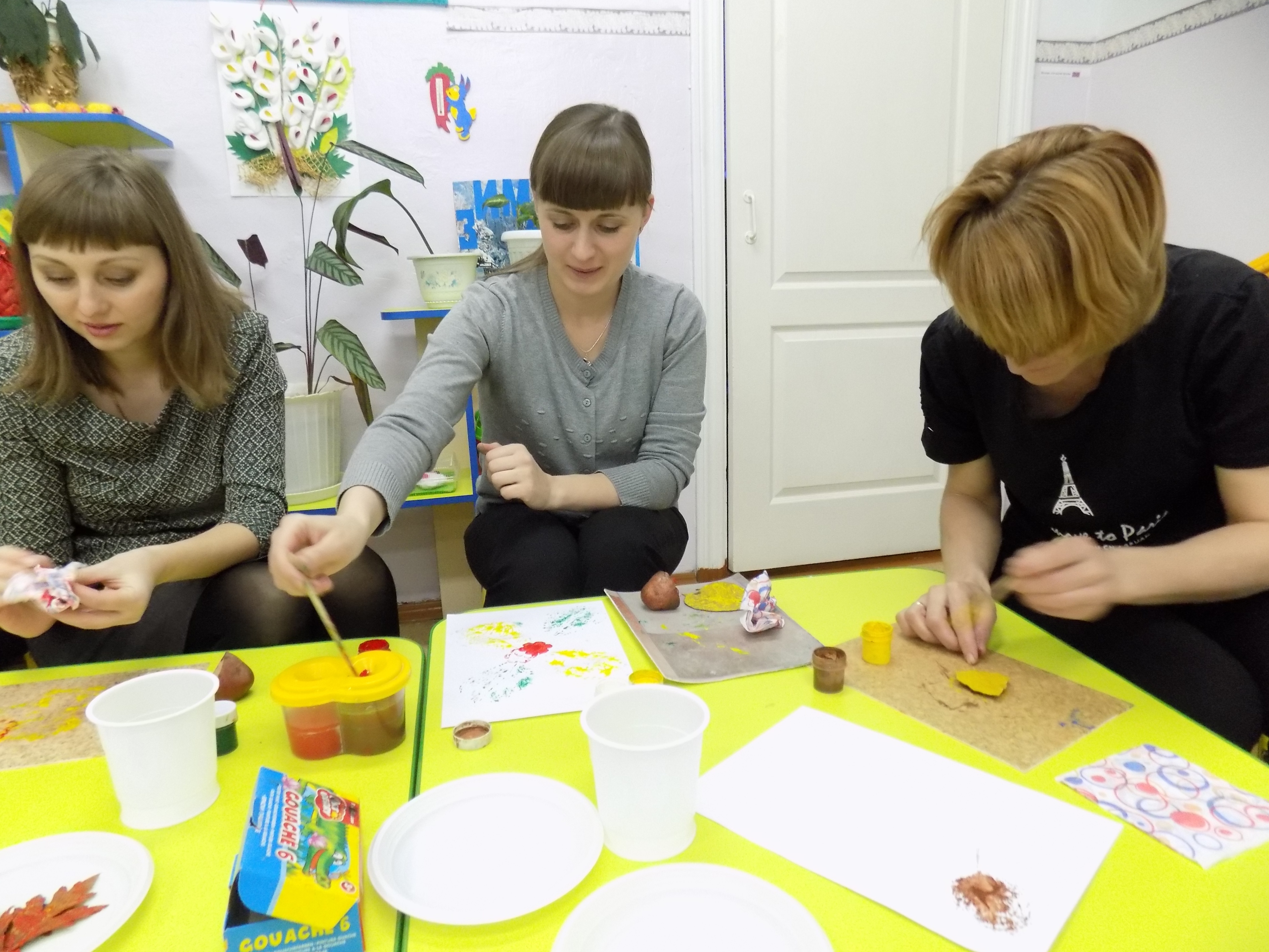 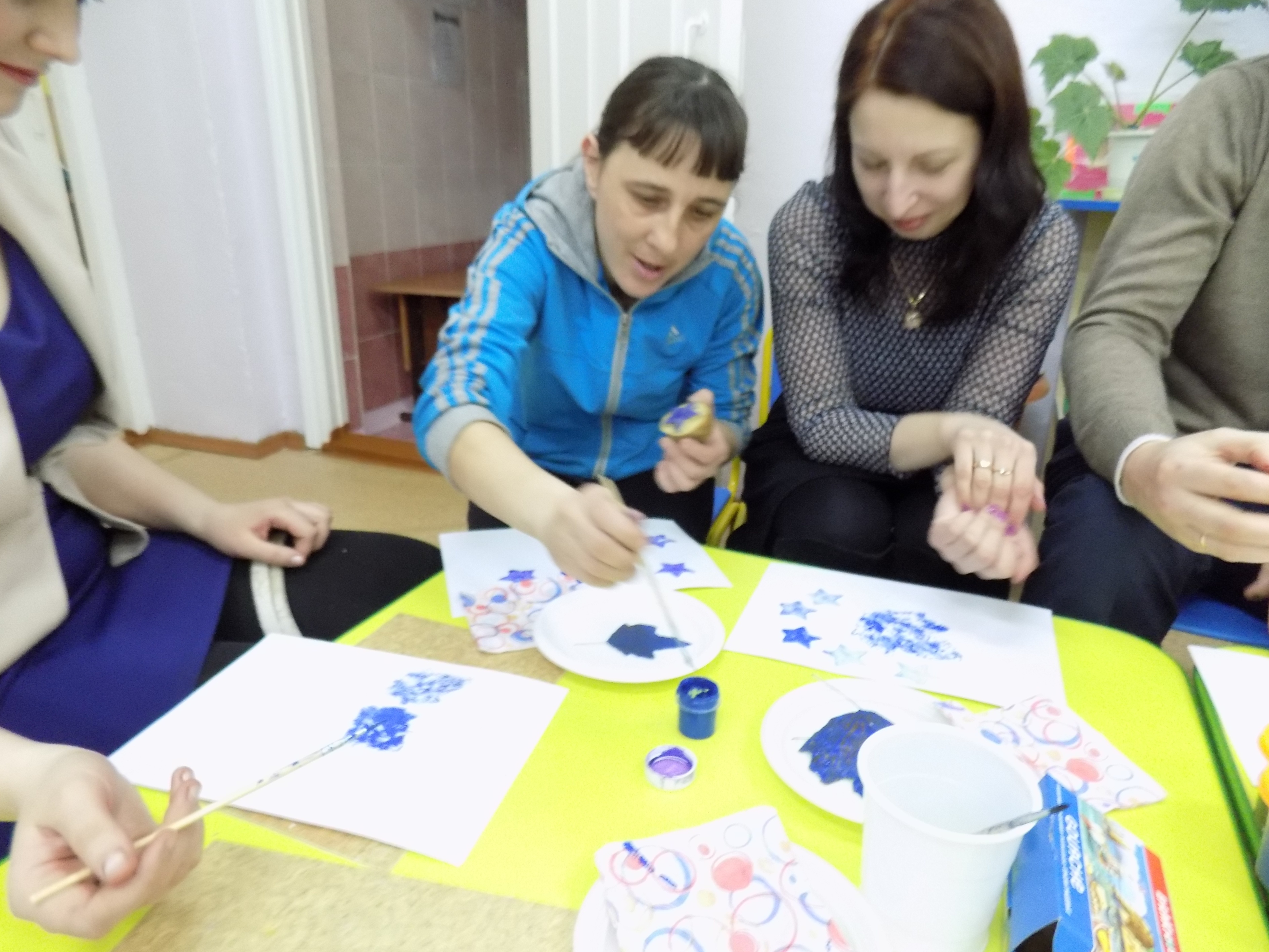 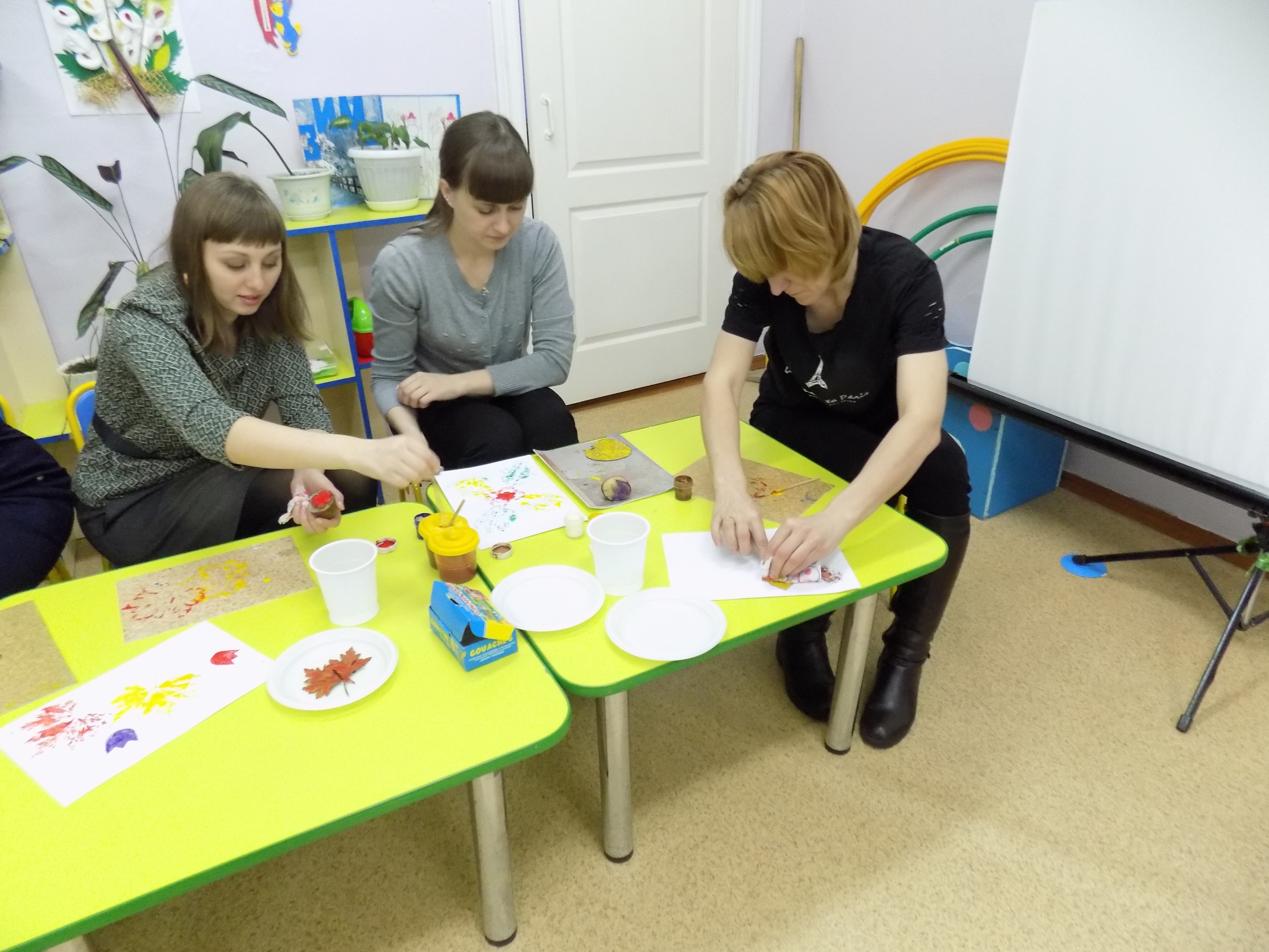